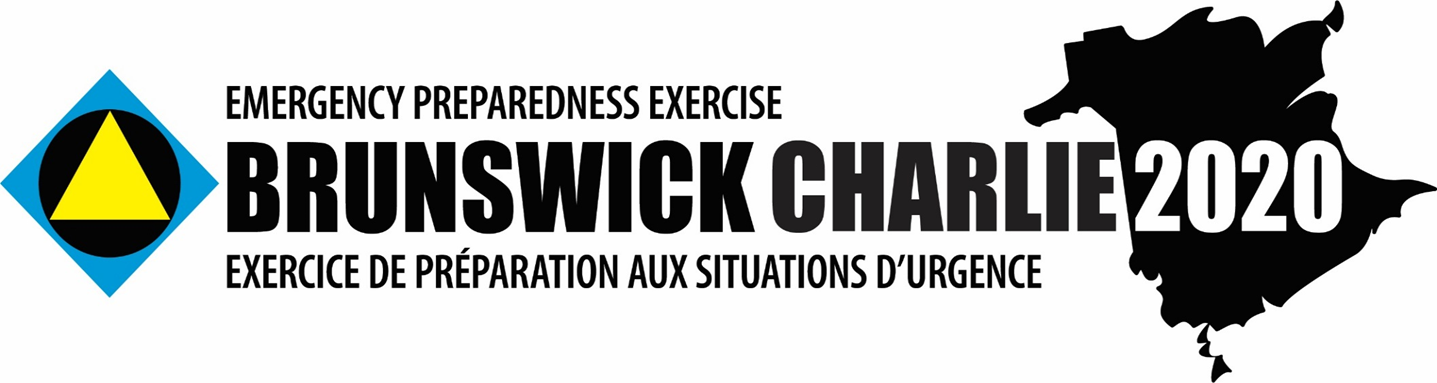 Élaboration des intrants 
Liste des événements principaux (LEP) 
Produits de l’exercice

Capitaine de corvette Pete Gallant
Force opérationnelle interarmées (Atlantique)
[Speaker Notes: Its that time of the process to switch the focus onto creating your injects for the exercise. The next little while I will be discussing how to develop an inject for your organization then what we do with them…kinda how it all works.]
Élaboration des intrants
Pourquoi ai-je besoin d'un intrant?

Les intrants sont habituellement exigés de toutes les organisations pour les aider à atteindre leurs objectifs. 

Les agents de confiance (AC) sont les experts en la matière des organisations. Ils s’assurent que leur organisation cherche à atteindre les objectifs qu’elle s’est fixés.

Vous utilisez les intrants pour obtenir une réaction ou un travail qui aide à atteindre vos objectifs. 

Si votre organisation ne prévoit pas livrer d’intrants, il est essentiel que vous participiez à l’élaboration d’intrants que vous êtes certain qu’elle obtiendra et de vous assurer qu’elle les obtiendra.
[Speaker Notes: All TAs; 

If an organization is not participating but you require an inject/action from them in order to cause an effect for your organization then please indicate this so the EDT can prep it (white cell play).]
Élaboration des intrants
Il doit y avoir une coordination EFFICACE entre vous, les agents de confiance (AC), les coordinateurs régionaux et l’équipe de contrôle de l’exercice (EXCON) au moment de créer vos propres intrants.

Principales exigences des intrants :
Date et heure
                 Exemple : 2 juin, 0800
Transmis par – Transmis à;
Mode de transmission de l’intrant (appel téléphonique, en main propre, à l’oral, courriel);
Détails sur l’intrant (ce qui devrait se produire); 
Mesure attendue du joueur bleu (l’effet prévu de l’intrant).

Si une organisation ne participe pas, alors que vous avez besoin d’un intrant ou d’une action de sa part, indiquez-le pour que le contrôle de l’exercice (EXCON) puisse agir en jouant dans la cellule blanche
Exemple d’intrant
Exemple d’intrant
[Speaker Notes: An Inject template has been provided for your use. You can find it on the Exercise website……

If you have any questions please do not hesitate to contact us. THIS IS WHY WE ARE HERE!!!]
Exemple d’intrant
Exemple d’intrant
[Speaker Notes: Here is an inject filled out.
What it tells us is that on 02 June, Exercise Control will call the rep in the Provincial Emergency Operations Center at 11 in the morning. We will be acting as someone from the Fire Center and report to the rep about the fire as described in the details.]
Exemple d’intrant
Exemple d’intrant
[Speaker Notes: Another example and this one is the Trusted Agent will call the EM Coord at the MEOC pretending to be the dep chief from Upper Kingclear and reporting powerlines down and fires.]
Banque d’intrants
Une banque d’intrants portant sur une grande variété de situations a été constituée pour aider les collectivités : 
Communications
Activation des centres des opérations d’urgence 
Évacuation
Incendie
Inondations
Recherche au sol et sauvetage
Santé
Organismes d’application de la loi
Transport
 
REMARQUE : La banque d’intrants est disponible sur le site Web de l’Exercice Brunswick Charlie.
https://www2.gnb.ca/content/gnb/fr/ministeres/omu.html
[Speaker Notes: If you want or need some ideas, there is about 50 examples of injects posted on the exercise website. Please feel free to use them…just will need to modify for your particular requirements]
Tous les intrants dûment remplis doivent être transmis à :
brunswickex1@gnb.ca

Ils doivent être transmis au plus tard le :
31 mars 2020
Exemple de liste d’événements principaux
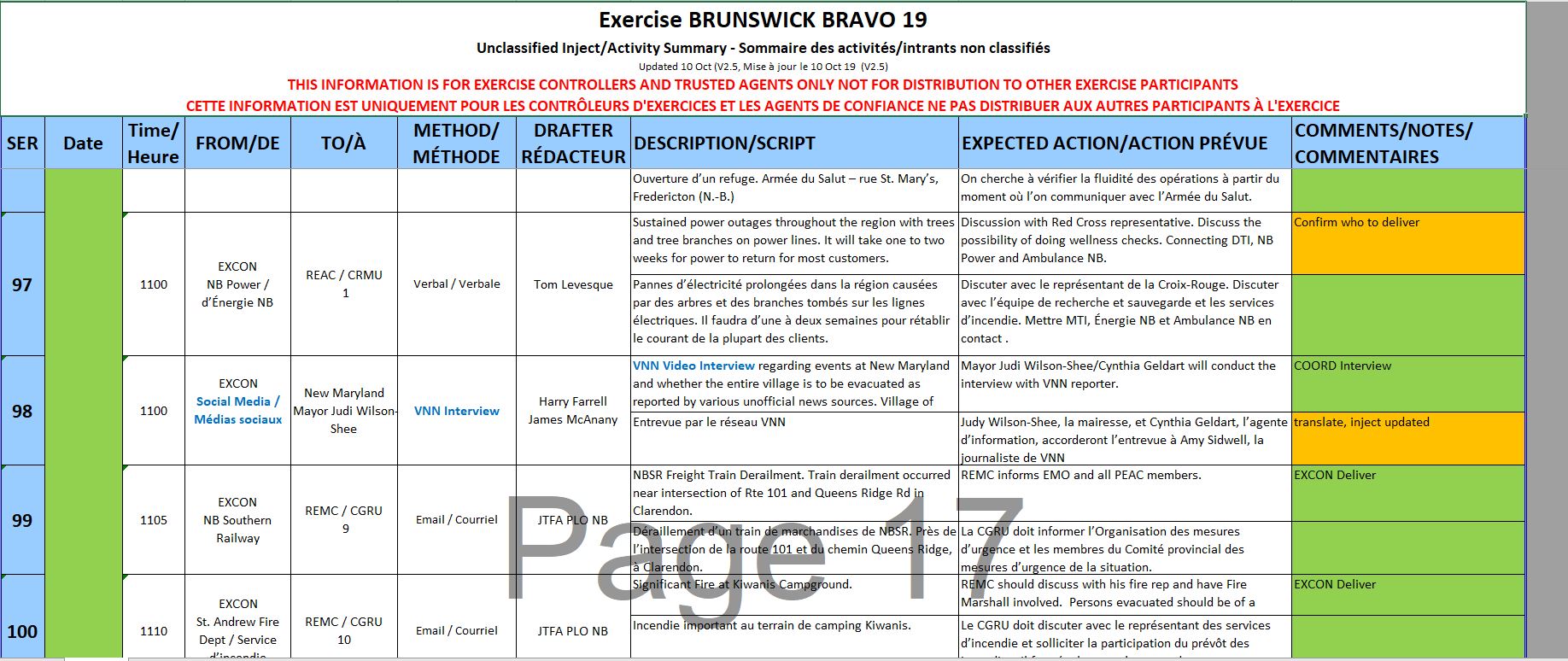 [Speaker Notes: When an inject is received, we enter it into what is called the MEL – Master Events List. Here Is a snapshot of a page from last year.  All Tas will receive this at to follow along with the overall exercise and provide some context to players if needed…make it easier to answer any questions that may come up.]
Produits de l’exercice
Manuel de l’exercice renfermant tous les renseignements nécessaires pour gérer l’exercice (manuel des joueurs et manuel des AC); 
LEP (liste des événements principaux);
La FOIA fournira les services de médias sociaux et de médias de nouvelles de l’exercice.
ECCC a créé le dossier météorologique de l’exercice;
L’OMU NB créera les produits pour la mise en situation (SAIC, activation, etc.).
[Speaker Notes: There are some other exercise products that provide as well.  
We will have two manuals, a Player Manual which describes the exercise, contact info and all needed information like how to log on to exercise social media.  No injects are included in this manual…don’t want to give away the surprise.
The other Manual is the Trusted Agent Handbook.  This manual contains all info as per the players book but will also contain every inject sheet so that person can better understand what is occurring throughout the province.

Joint Task Force Atlantic will also provide exercise news media and Social Media aspect of the exercise.  News Medial is just like what you would see on real sites. They do a super job and mix real news stories from the day with exercise news including interviews from communities and organizations

ECCC will be providing the simulated Wx Forecasts and alerts/warning during the warm start 26 May – and during the exercise

Last but not least…EMO will be issueing some warm start product as well.]
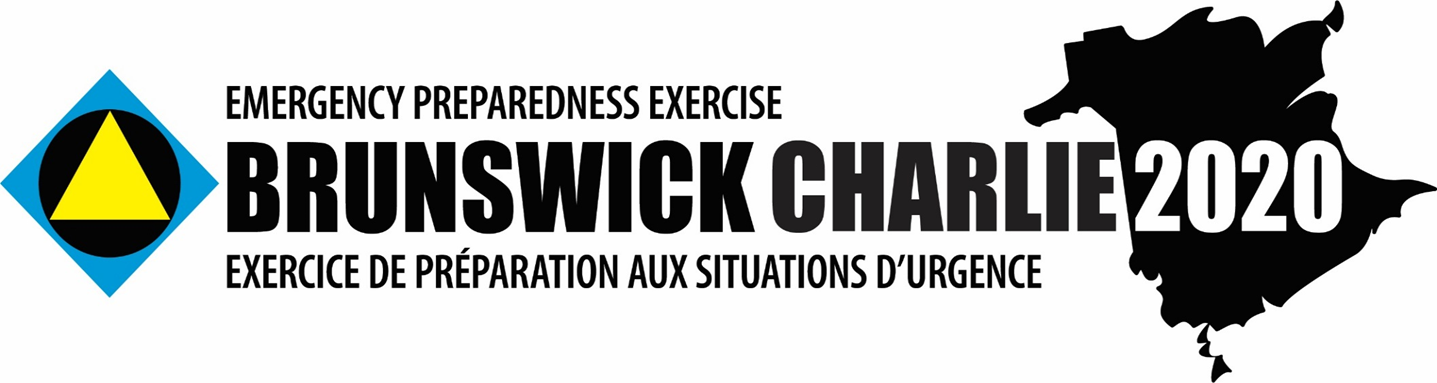 Questions?
brunswickex1@gnb.ca